Adjektive als NomenAdjectives as nouns
Beispielexample
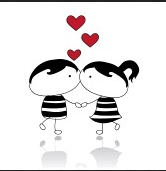 Da ist Pauline.
Sie hat schon wieder einen Neuen.
Adjektive als NomenAdjectives as nouns
Adjektive und Partizipien können auch als Nomen verwendet werden. Sie bezeichnen dann meistens Personen.
Adjectives and participles can also be used as nouns. They usually describe persons.

Sie werden wie Adjektive dekliniert und großgeschrieben. 
They are declined as adjectives and are written with a capital letter.

Beispiel: 		Eine fremde Frau klingelt an der Tür.
				Eine Fremde klingelt an der Tür
Adjektive als NomenAdjectives as nouns
Normalerweise gilt: Artikel + Adjektiv / Partizip + Nomen.
Usually we use the rule: article + adjective/participle + noun. 

Beispiel:		Laura hat schon wieder einen neuen Freund.	
Example: 
Wenn wir ein Adjektiv/Partizip als Nomen benutzen, entfällt das ursprüngliche Nomen: Artikel + Adjektiv / Partizip als Nomen.
When we use an adjective as noun, the original noun is dropped: article + adjective/participle as noun.

Beispiel:		Laura hat schon wieder einen Neuen. Example:
Adjektive als NomenAdjectives as nouns
Wichtige Adjektive, die oft als Nomen verwendet werden:These common adjectives are often used as nouns:
Partizipienparticiples
Folgende Partizipien werden oft als Nomen verwendet:These common participles are often used as nouns:
Deklinationdeclination
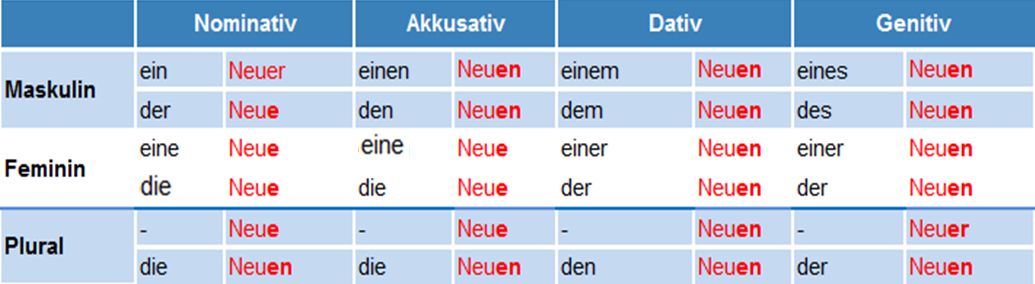 * 	Die neutrale Form wird nur selten benutzt, da Adjektive als Nomen meistens 	Personen (feminin oder maskulin) bezeichnen.
Zusammenfassungsummary
Adjektive und Partizipien können auch als Nomen verwendet werden. Sie bezeichnen meistens feminine oder maskuline Personen. Adjectives and participles can also be used as nouns. They usually describe feminine or masculine persons.

Sie werden wie Adjektive dekliniert und großgeschrieben.They are declined as adjectives and are written with a capital letter.
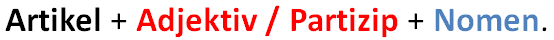 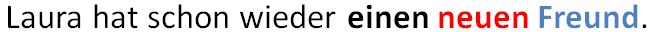 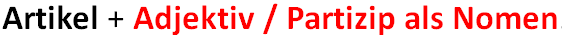 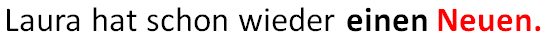 Übung 1Exercise 1
Ergänze die Adjektive als Nomen. 
Fill in the adjectives as nouns.
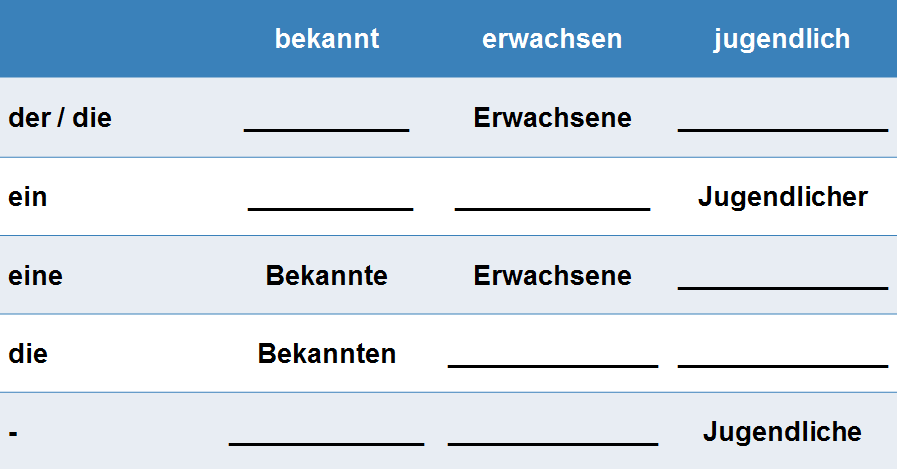 Übung 2Exercise 2
Ergänze die Adjektive als Nomen. 
Fill in the adjectives as nouns.
Warum kommst du so spät? Es ist doch immer ________ (gleich) mit dir.
Johannes ist erst 10 Jahre alt? Ich dachte  ________ (klein) wäre erst 8. 
Meine Arbeit ist toll. Weißt du was  ________ (gut) ist?      Dass ich jeden Tag Pause habe. 
Max heiratet? Wer ist denn  ________ (glücklich) ? 
Niklas hat eine Freundin.  ________ (dumm) ist nur, sie   wohnt in Alaska.
Übung 2Exercise 2
Ergänze die Adjektive als Nomen. 
Fill in the adjectives as nouns.
Warum kommst du so spät? Es ist doch immer das Gleiche    mit dir.
Johannes ist erst 10 Jahre alt? Ich dachte  ________ (klein) wäre erst 8. 
Meine Arbeit ist toll. Weißt du was  ________ (gut) ist?      Dass ich jeden Tag Pause habe. 
Max heiratet? Wer ist denn  ________ (glücklich) ? 
Niklas hat eine Freundin.  ________ (dumm) ist nur, sie   wohnt in Alaska.
Übung 2Exercise 2
Ergänze die Adjektive als Nomen. 
Fill in the adjectives as nouns.
Warum kommst du so spät? Es ist doch immer das Gleiche    mit dir.
Johannes ist erst 10 Jahre alt? Ich dachte  der Kleine            wäre erst 8. 
Meine Arbeit ist toll. Weißt du was  ________ (gut) ist?      Dass ich jeden Tag Pause habe. 
Max heiratet? Wer ist denn  ________ (glücklich) ? 
Niklas hat eine Freundin.  ________ (dumm) ist nur, sie   wohnt in Alaska.
Übung 2Exercise 2
Ergänze die Adjektive als Nomen. 
Fill in the adjectives as nouns.
Warum kommst du so spät? Es ist doch immer das Gleiche    mit dir.
Johannes ist erst 10 Jahre alt? Ich dachte  der Kleine            wäre erst 8. 
Meine Arbeit ist toll. Weißt du was  das Gute ist?                  Dass ich jeden Tag Pause habe. 
Max heiratet? Wer ist denn  ________ (glücklich) ? 
Niklas hat eine Freundin.  ________ (dumm) ist nur, sie   wohnt in Alaska.
Übung 2Exercise 2
Ergänze die Adjektive als Nomen. 
Fill in the adjectives as nouns.
Warum kommst du so spät? Es ist doch immer das Gleiche    mit dir.
Johannes ist erst 10 Jahre alt? Ich dachte  der Kleine            wäre erst 8. 
Meine Arbeit ist toll. Weißt du was  das Gute ist?                  Dass ich jeden Tag Pause habe. 
Max heiratet? Wer ist denn  die Glückliche ? 
Niklas hat eine Freundin.  ________ (dumm) ist nur, sie   wohnt in Alaska.
Übung 2Exercise 2
Ergänze die Adjektive als Nomen. 
Fill in the adjectives as nouns.
Warum kommst du so spät? Es ist doch immer das Gleiche    mit dir.
Johannes ist erst 10 Jahre alt? Ich dachte  der Kleine            wäre erst 8. 
Meine Arbeit ist toll. Weißt du was  das Gute ist?                  Dass ich jeden Tag Pause habe. 
Max heiratet? Wer ist denn  die Glückliche ? 
Niklas hat eine Freundin.  Das Dumme ist nur, sie               wohnt in Alaska.
Übung 3Exercise 3
Setze die richtigen Adjektive oder Partizipien ein. 
Fill in the correct adjectives or participles.
arbeitslos   -   deutsch   -   verletzt   -   verwandt   -   jugendlich
Es ist sehr glatt auf den Straßen. Es gab schon viele Unfälle mit vielen ___________.
Zu meinem Geburtstag lade ich viele nette Freunde und ___________ ein.
Der Eintritt ist kostenlos für alle Kinder und ___________ unter 18 Jahren.
Es ist schwierig für ___________, eine neue Arbeit zu finden.
Viele ___________ fahren gerne in die Türkei in den Urlaub.
Übung 3Exercise 3
Setze die richtigen Adjektive oder Partizipien ein. 
Fill in the correct adjectives or participles.
arbeitslos   -   deutsch   -   verletzt   -   verwandt   -   jugendlich
Es ist sehr glatt auf den Straßen. Es gab schon viele Unfälle mit vielen Verletzten.
Zu meinem Geburtstag lade ich viele nette Freunde und ___________ ein.
Der Eintritt ist kostenlos für alle Kinder und ___________ unter 18 Jahren.
Es ist schwierig für ___________, eine neue Arbeit zu finden.
Viele ___________ fahren gerne in die Türkei in den Urlaub.
Übung 3Exercise 3
Setze die richtigen Adjektive oder Partizipien ein. 
Fill in the correct adjectives or participles.
arbeitslos   -   deutsch   -   verletzt   -   verwandt   -   jugendlich
Es ist sehr glatt auf den Straßen. Es gab schon viele Unfälle mit vielen Verletzten.
Zu meinem Geburtstag lade ich viele nette Freunde und Verwandte ein.
Der Eintritt ist kostenlos für alle Kinder und ___________ unter 18 Jahren.
Es ist schwierig für ___________, eine neue Arbeit zu finden.
Viele ___________ fahren gerne in die Türkei in den Urlaub.
Übung 3Exercise 3
Setze die richtigen Adjektive oder Partizipien ein. 
Fill in the correct adjectives or participles.
arbeitslos   -   deutsch   -   verletzt   -   verwandt   -   jugendlich
Es ist sehr glatt auf den Straßen. Es gab schon viele Unfälle mit vielen Verletzten.
Zu meinem Geburtstag lade ich viele nette Freunde und Verwandte ein.
Der Eintritt ist kostenlos für alle Kinder und Jugendlichen  unter 18 Jahren.
Es ist schwierig für ___________, eine neue Arbeit zu finden.
Viele ___________ fahren gerne in die Türkei in den Urlaub.
Übung 3Exercise 3
Setze die richtigen Adjektive oder Partizipien ein. 
Fill in the correct adjectives or participles.
arbeitslos   -   deutsch   -   verletzt   -   verwandt   -   jugendlich
Es ist sehr glatt auf den Straßen. Es gab schon viele Unfälle mit vielen Verletzten.
Zu meinem Geburtstag lade ich viele nette Freunde und Verwandte ein.
Der Eintritt ist kostenlos für alle Kinder und Jugendlichen  unter 18 Jahren.
Es ist schwierig für Arbeitslose, eine neue Arbeit zu finden.
Viele ___________ fahren gerne in die Türkei in den Urlaub.
Übung 3Exercise 3
Setze die richtigen Adjektive oder Partizipien ein. 
Fill in the correct adjectives or participles.
arbeitslos   -   deutsch   -   verletzt   -   verwandt   -   jugendlich
Es ist sehr glatt auf den Straßen. Es gab schon viele Unfälle mit vielen Verletzten.
Zu meinem Geburtstag lade ich viele nette Freunde und Verwandte ein.
Der Eintritt ist kostenlos für alle Kinder und Jugendlichen  unter 18 Jahren.
Es ist schwierig für Arbeitslose, eine neue Arbeit zu finden.
Viele Deutsche fahren gerne in die Türkei in den Urlaub.